Φωτονική
8ο Εξάμηνο 
Τομέας Γ’ / Τμήμα Πληροφορικής και Επικοινωνιών  ΕΚΠΑ 2022-2023
Μάθημα 6o
Γιώργος Κανέλλος

Επίκουρος Καθηγητής
Τμήμα Πληροφορικής και ΕπικοινωνιώνΕθνικό και Καποδιστριακό Πανεπιστήμιο Αθηνώνgtkanellos@di.uoa.gr
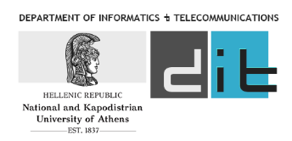 Τύποι συζευκτών
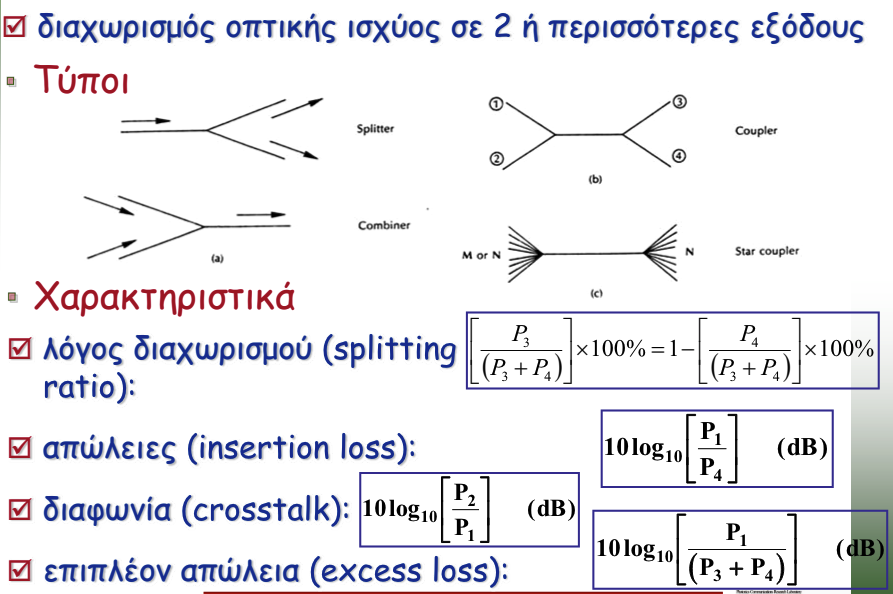 Οπτικός Συζεύκτης (Optical Coupler)
Output Power
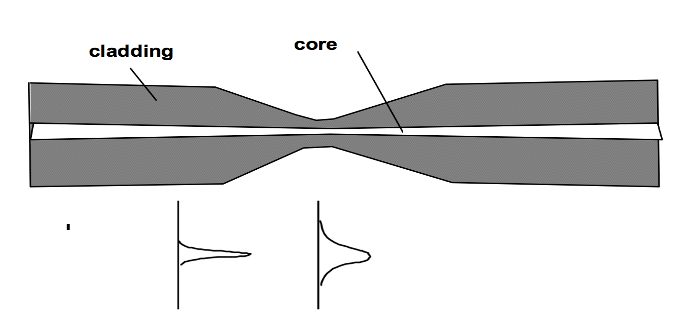 P2
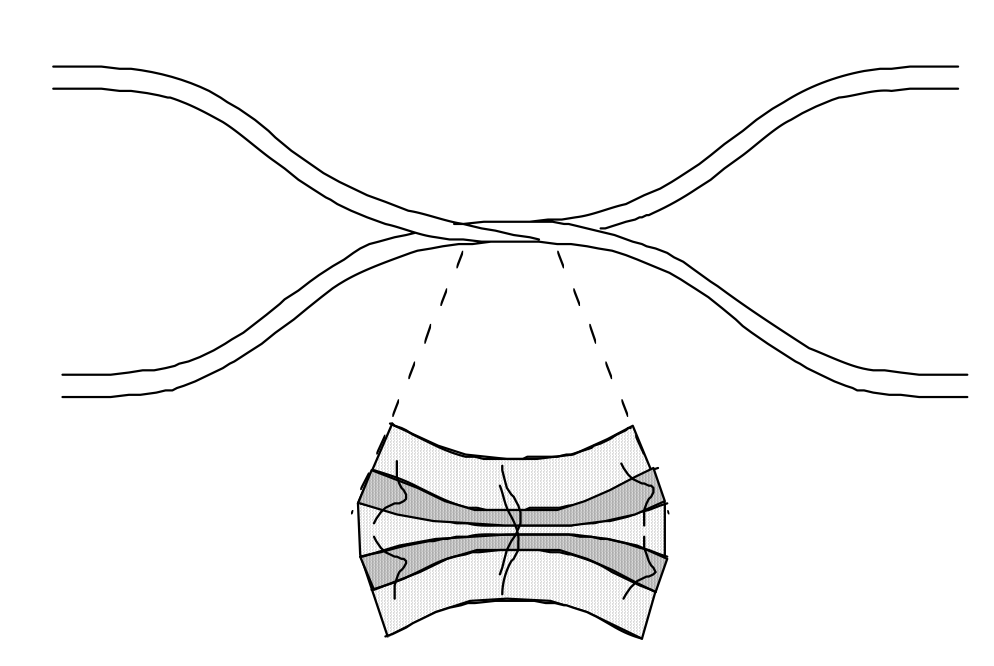 Input Power
P1
λ1
λ1
Για κάθε μήκος κύματος 
Coupling ratio : P2/(P4+P2)
Excess Loss: P1/(P2+P4)
Insertion Loss of P1 to P2 : P1/P2
Insertion Loss of P1 to P2 : P1/P4
Return Loss: P3/P1
3-dB coupler: P2 = P4 = 0.5 P1
Output Power
Return Power
P3
P4
λ1
λ1
Παράδειγμα:
Input power=200uw
P2= 85uw, P4=85uw, P3=6.3nw
3
Star Couplers
In general, an N  N coupler has N inputs and M outputs
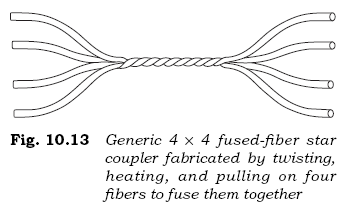 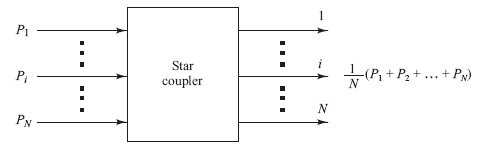 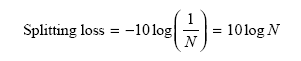 4
Μήτρα σκέδασης οπτικοί συζεύκτες
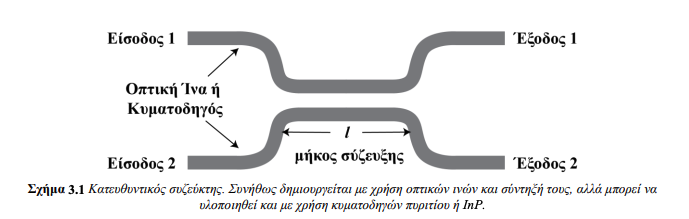 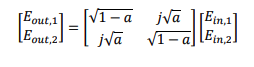 Mach–Zehnder interferometer
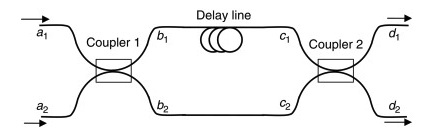 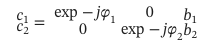 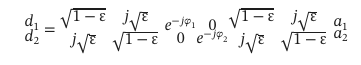 Mach–Zehnder interferometer
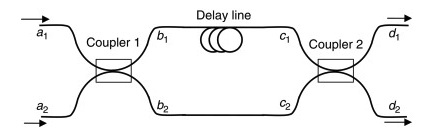 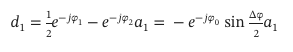 ε= 0,5
 α2 = 0
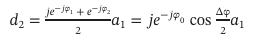 φ0 = (φ1 + φ2)/2
Mach–Zehnder interferometer
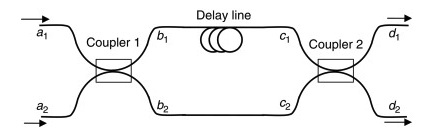 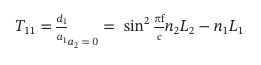 ε= 0,5
 α2 = 0
φ0 = (φ1 + φ2)/2
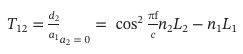 Δl = n2L2 − n1L1
f = c/λ
Mach–Zehnder interferometer
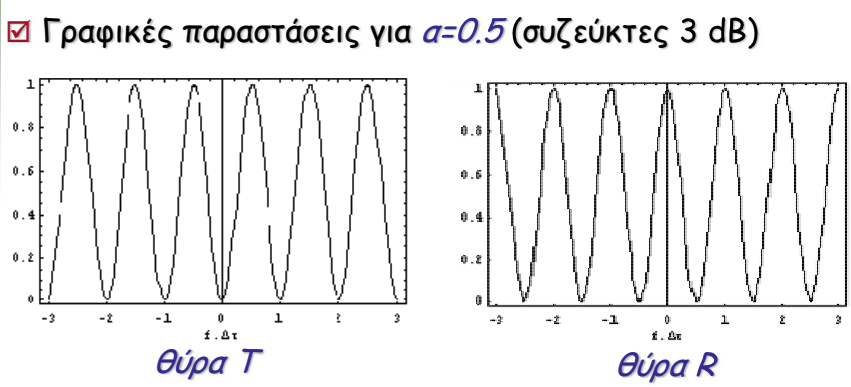 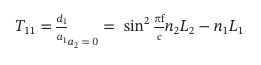 ε= 0,5
 α2 = 0
φ0 = (φ1 + φ2)/2
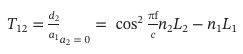 Δl = n2L2 − n1L1
f = c/λ
Mach–Zehnder interferometer
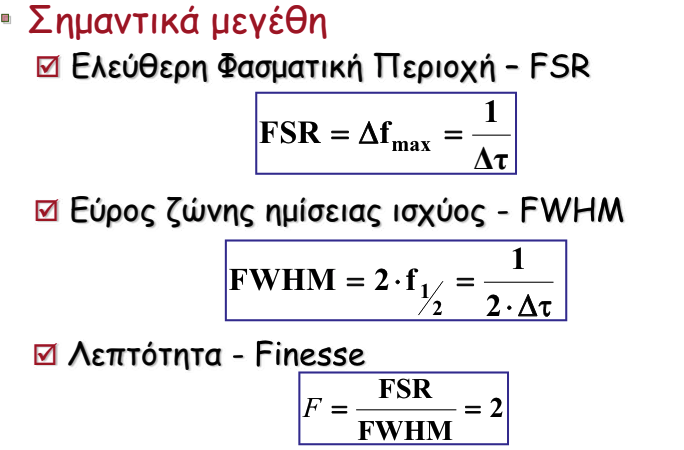 Mach–Zehnder interferometer
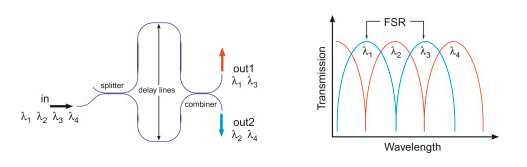 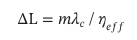 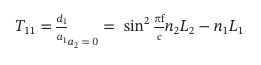 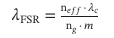 ng is group index of the waveguide
Mach–Zehnder interferometer
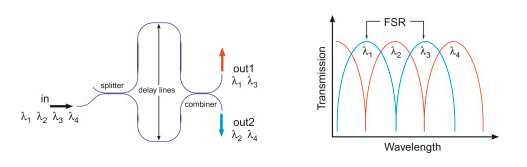 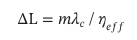 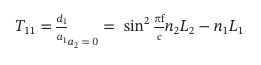 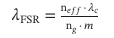 ng is group index of the waveguide
Fabry Perot filter
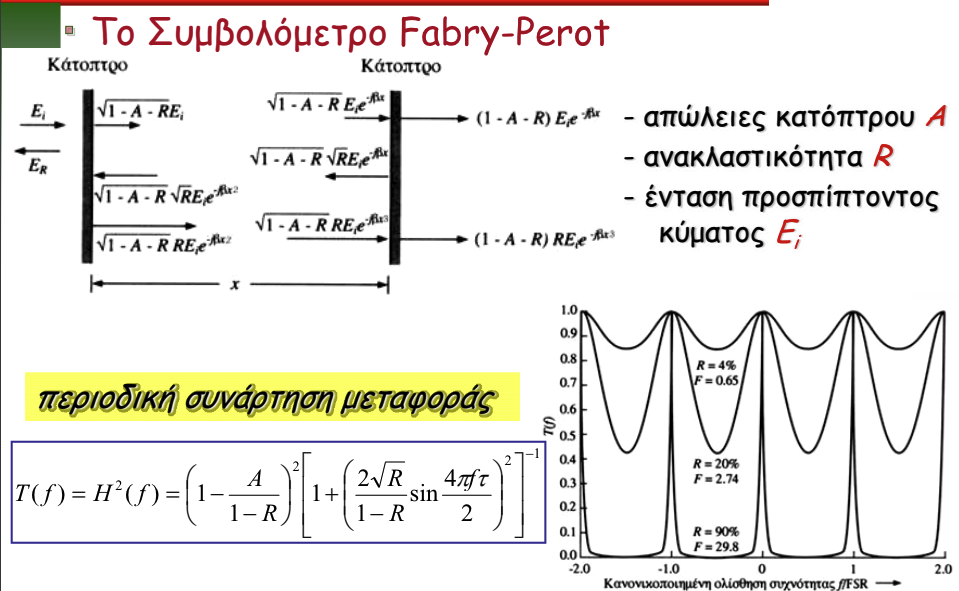 Fabry Perot filter
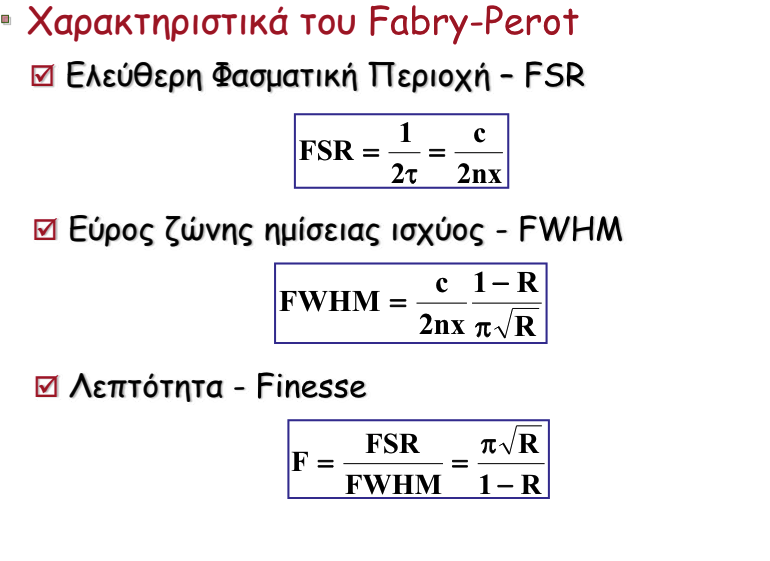 Cascaded MZI
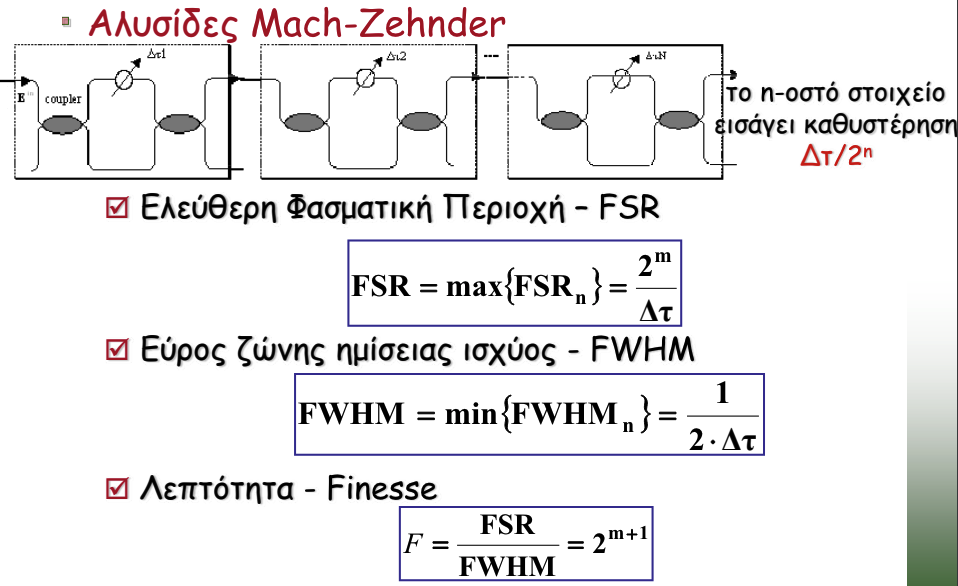 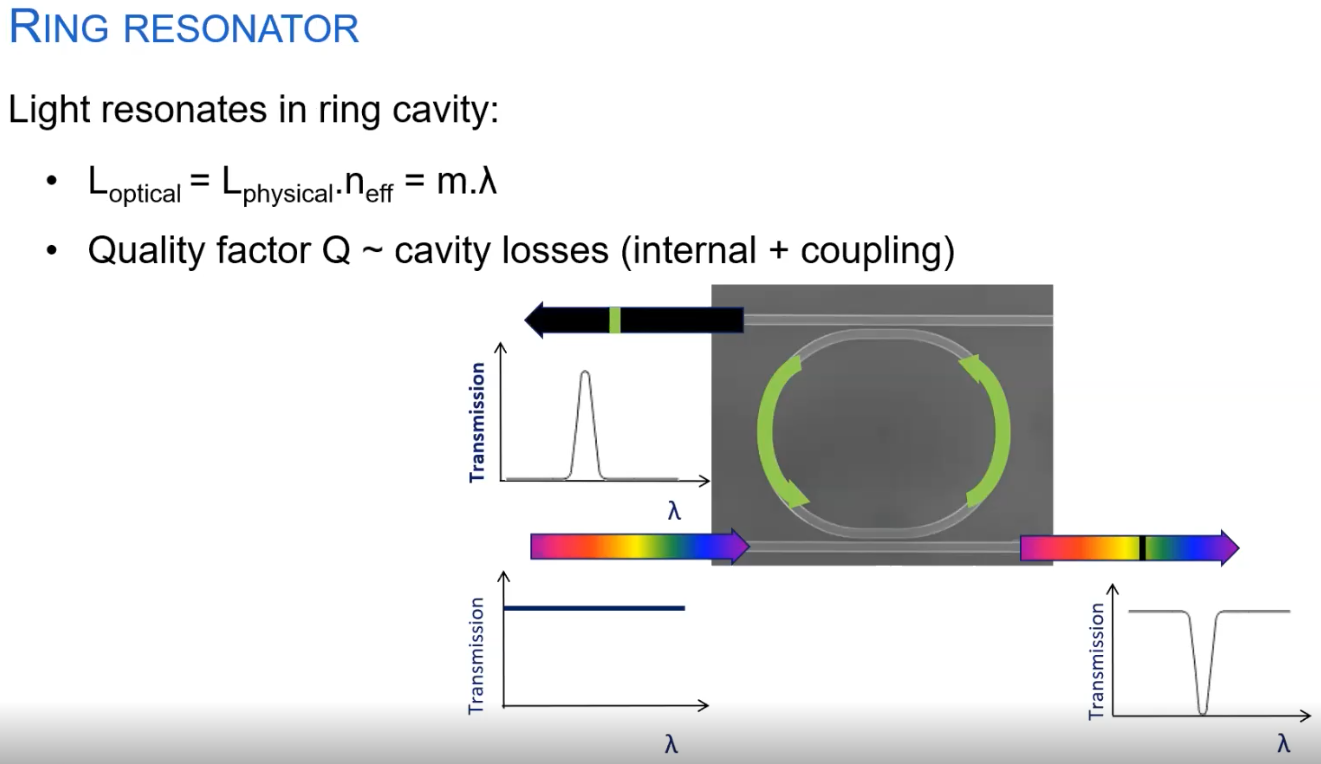 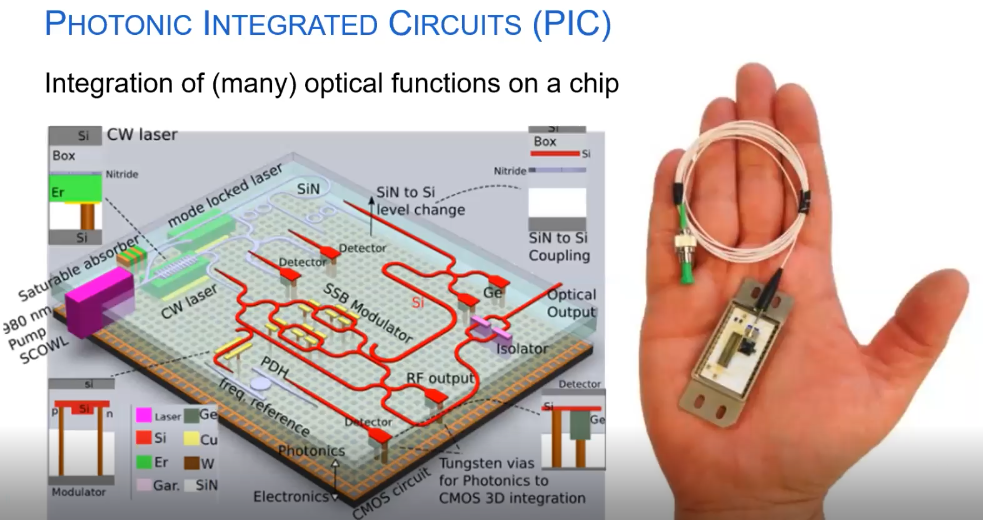 MOSFET
Metal Oxide Semiconductor Field Effect Transistor
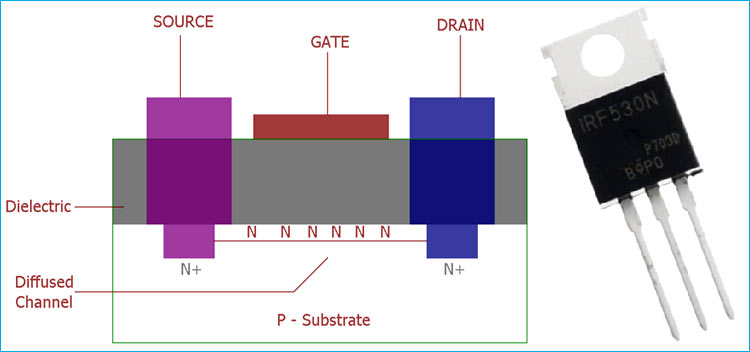 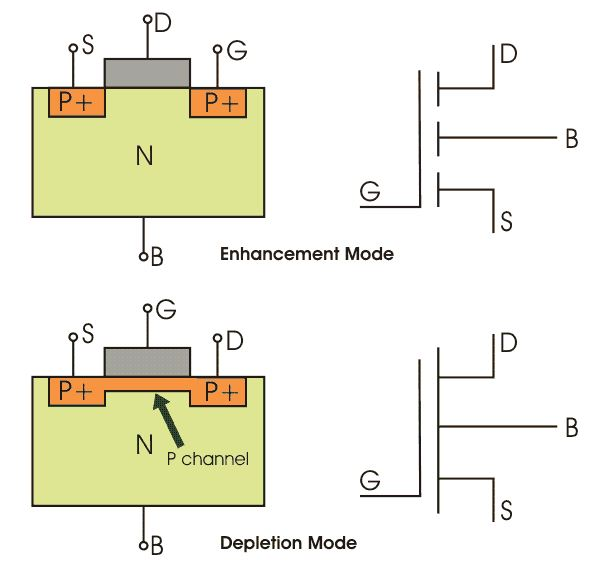 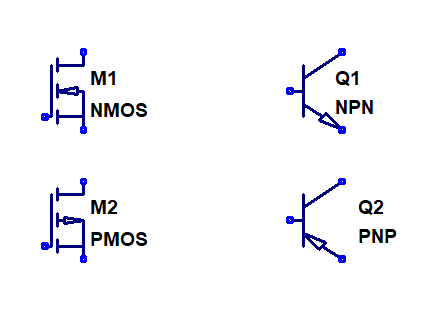 N-channel MOSFET / Enhancement mode
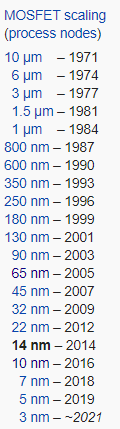 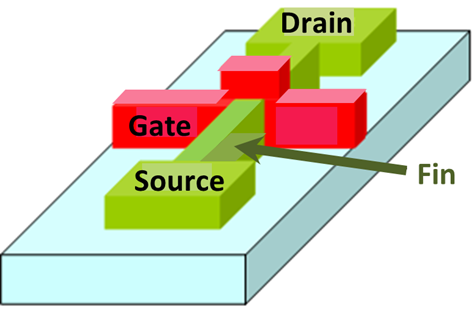 ≈1010 MOSFETs/chip
ΣΤΑΔΙΑ ΤΗΣ ΦΩΤΟΛΙΘΟΓΡΑΦΙΚΗΣ ΔΙΑΔΙΚΑΣΙΑΣ
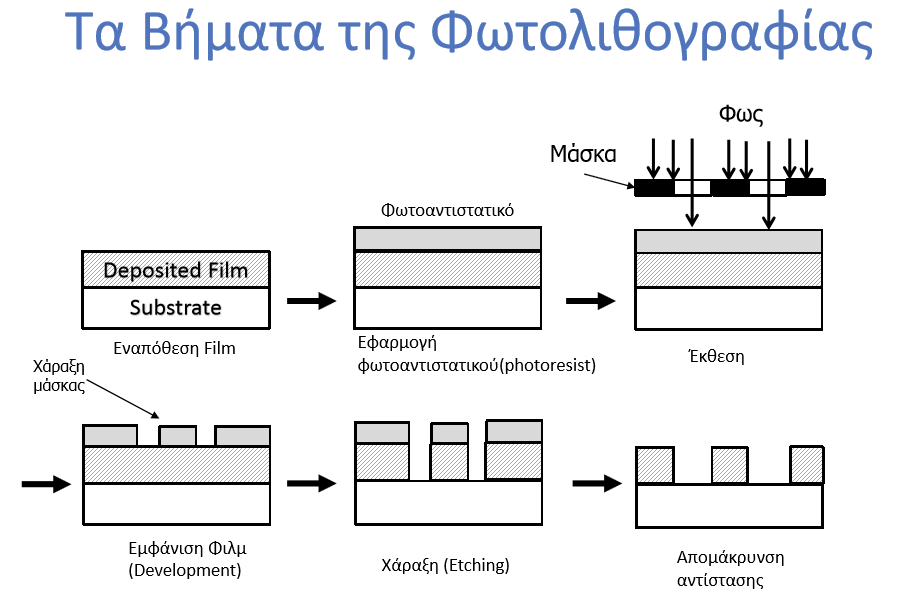 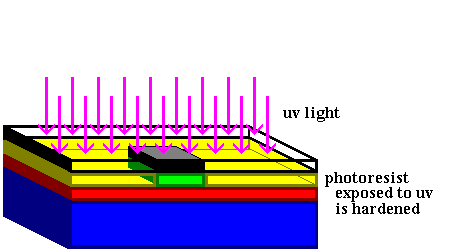 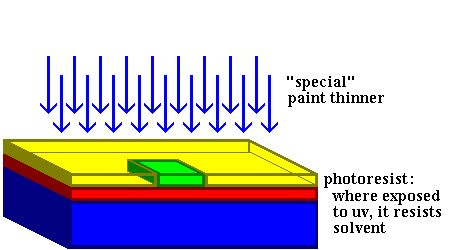 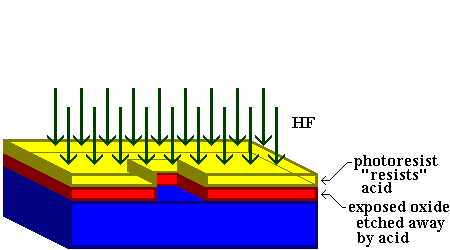 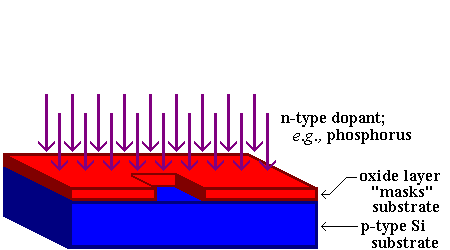 Μια άλλη παράσταση της διαδικασίας…
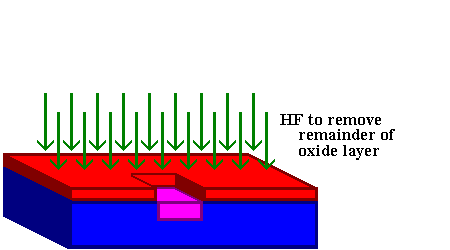 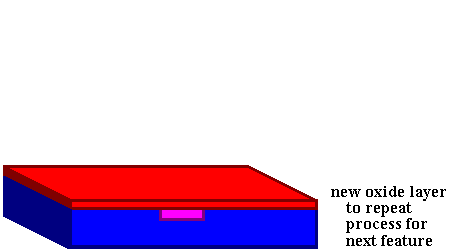 Μια άλλη παράσταση της διαδικασίας (συνέχεια…)
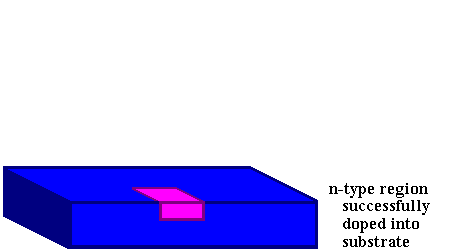 Complementary MOS
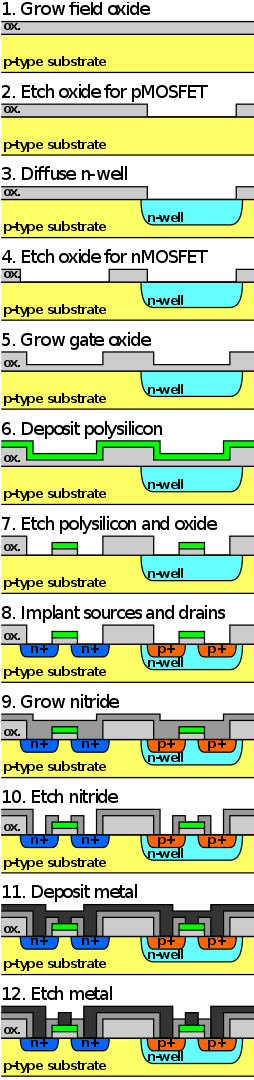 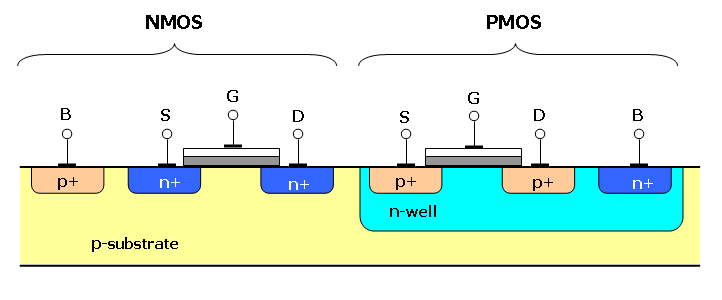 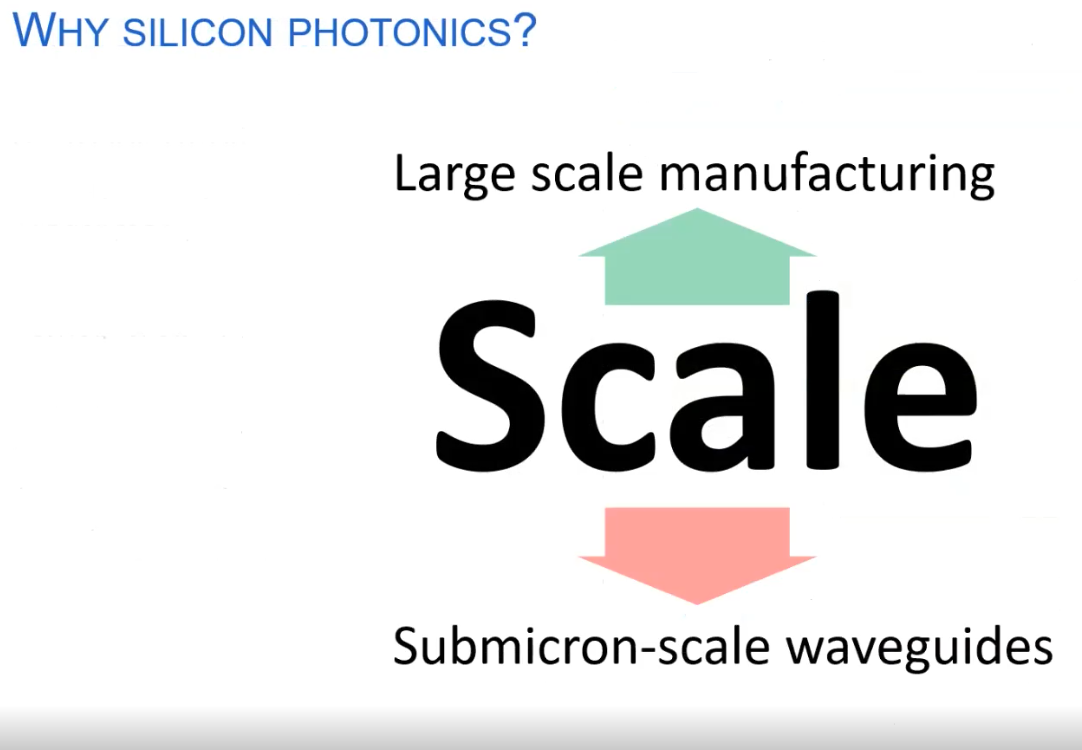 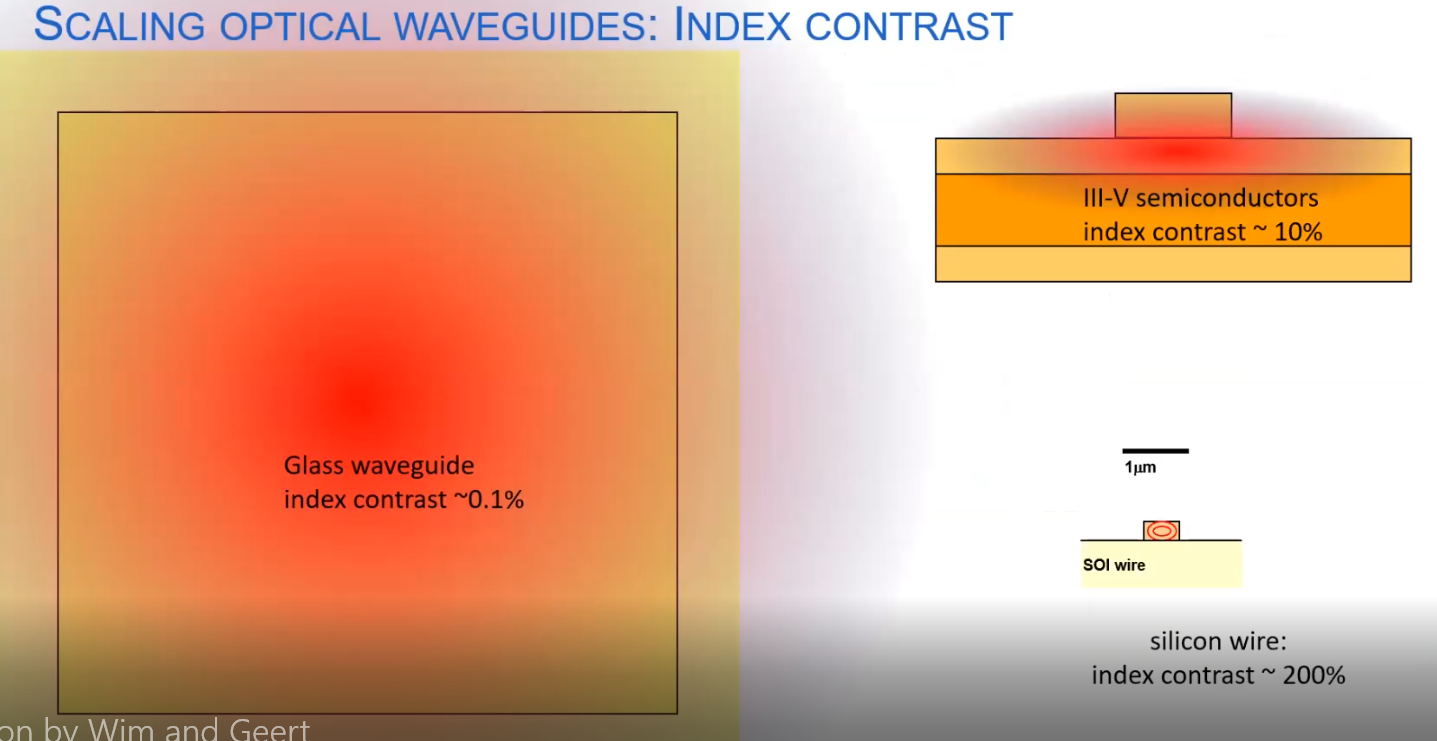 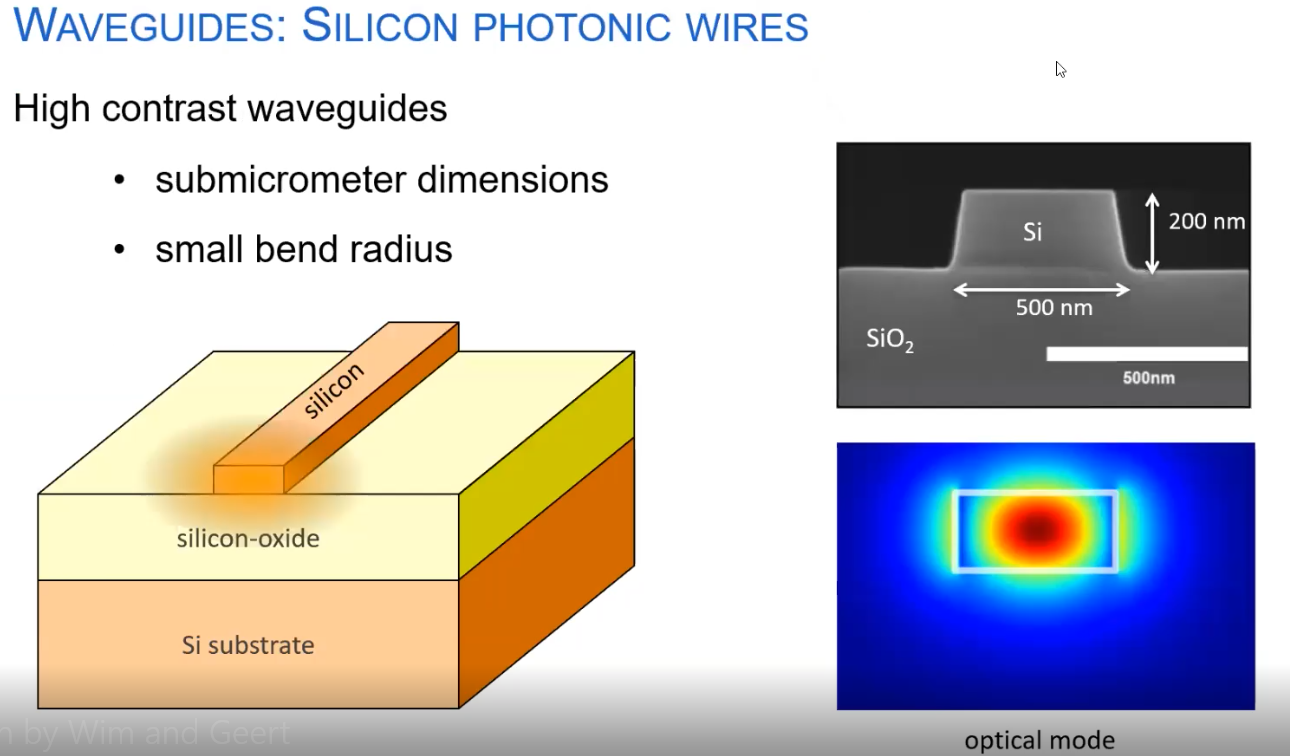 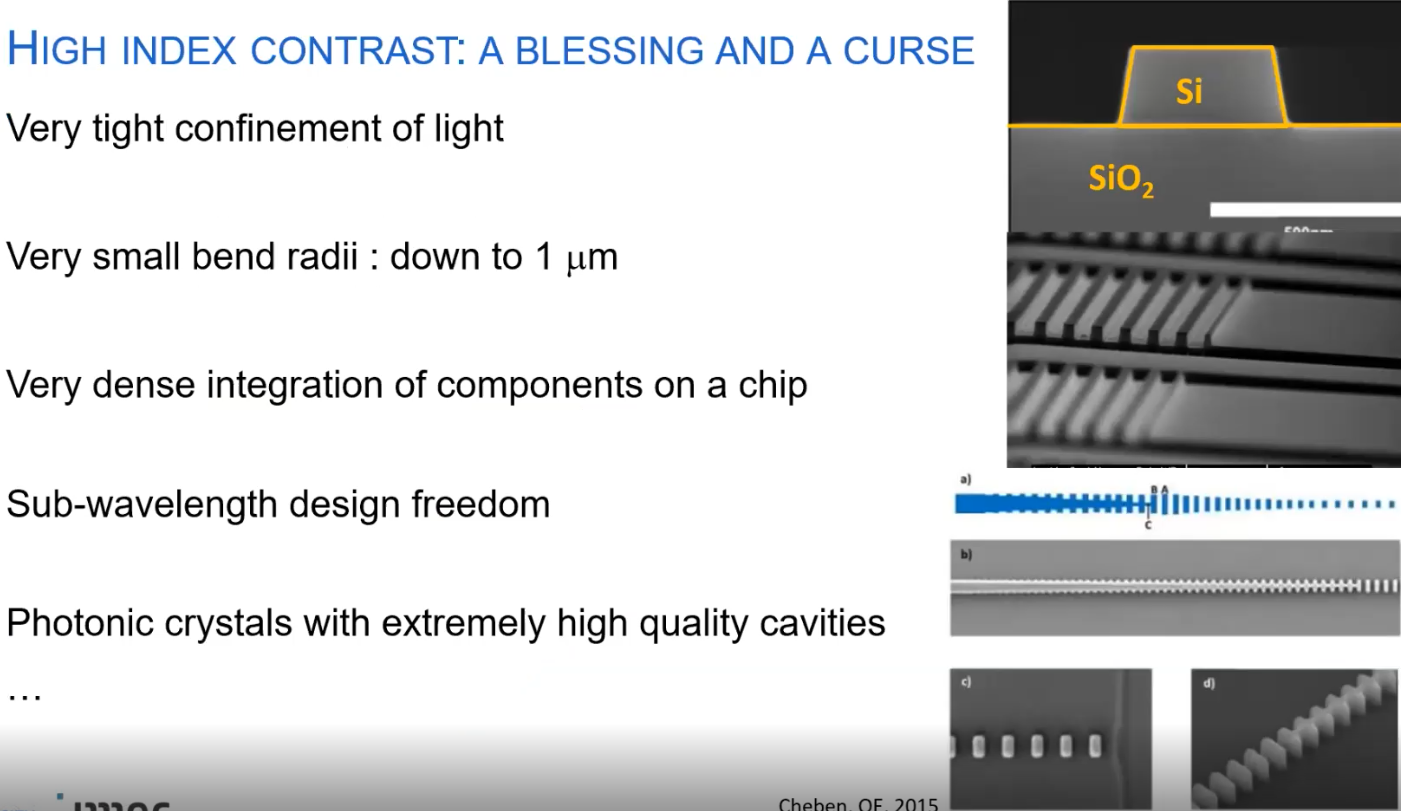 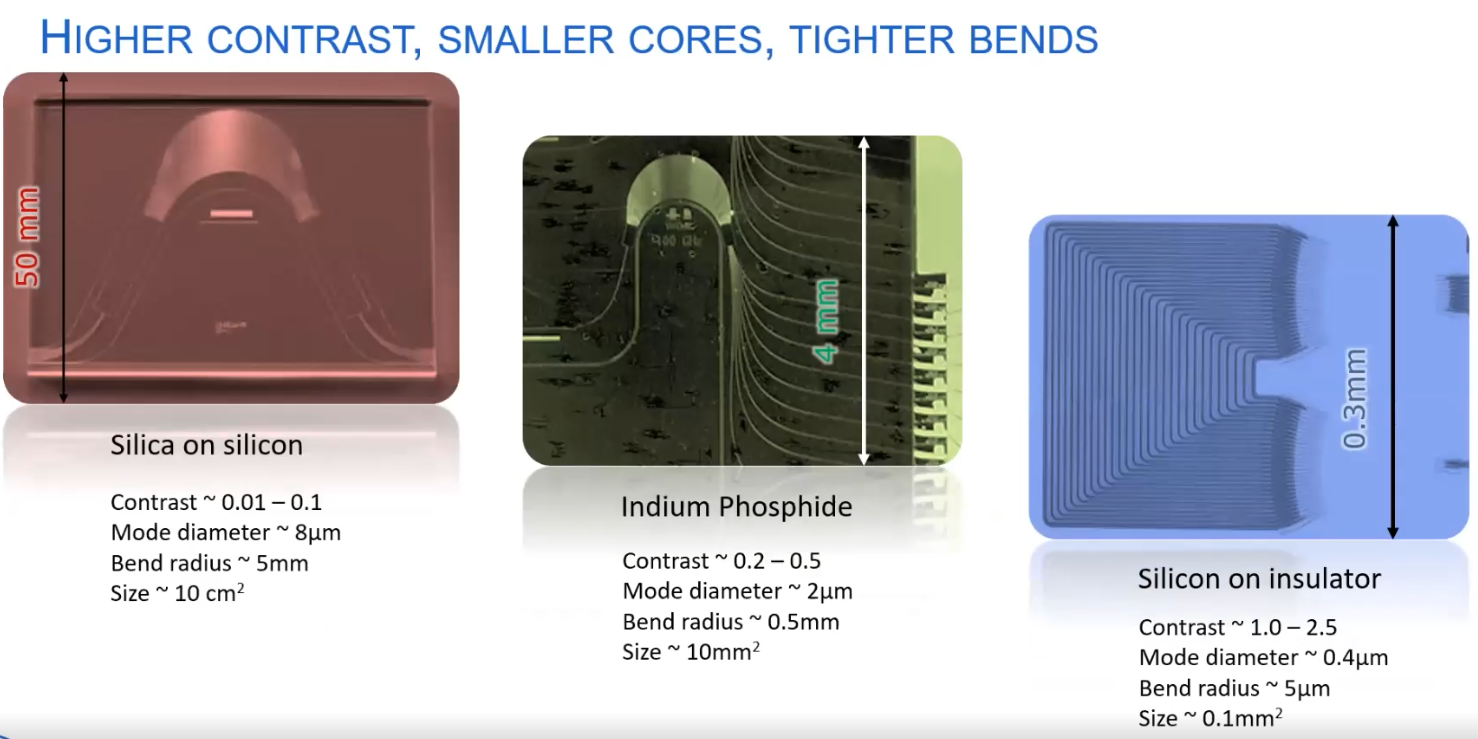 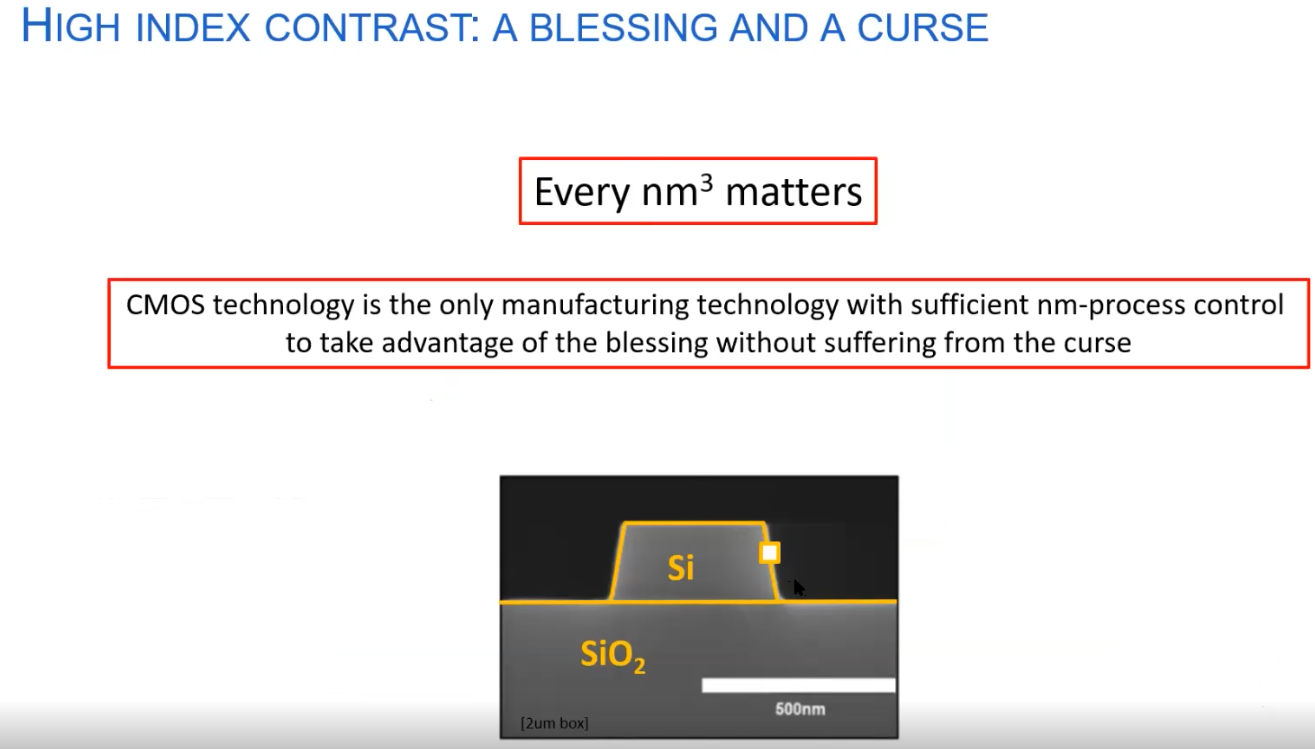 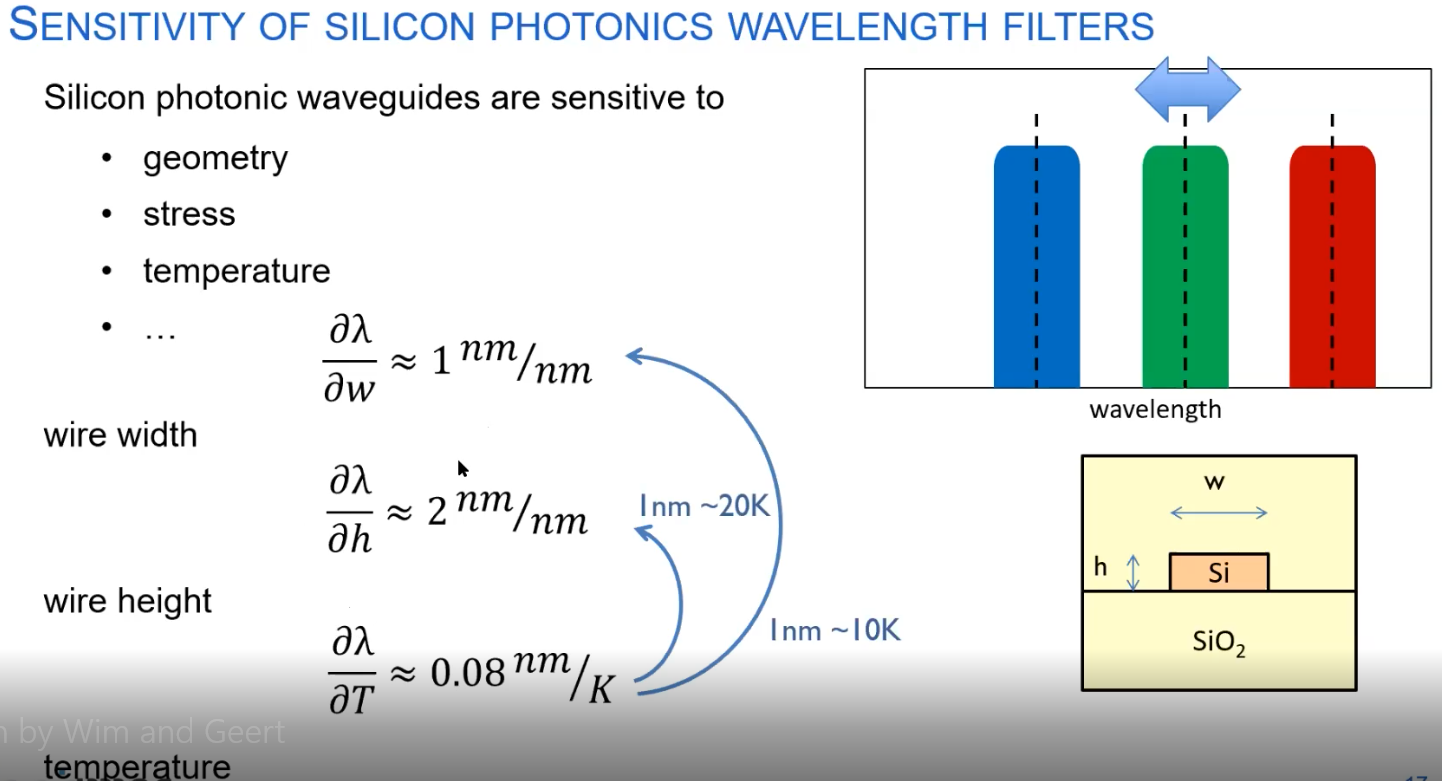